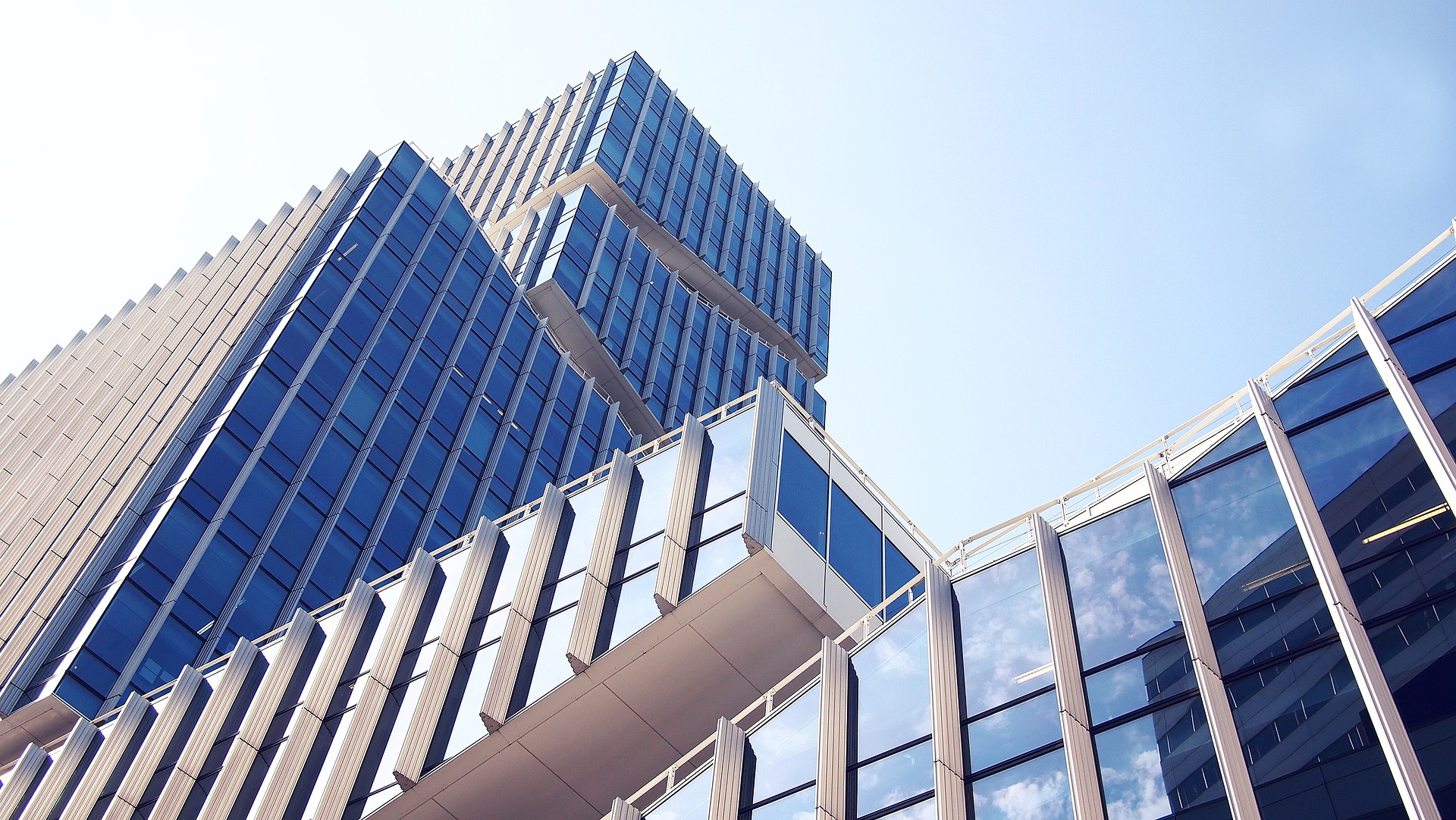 20XX年
携手并进 共创未来
商务年终总结通用模板
汇报人：OfficePLUS
目录
CONTENTS
01
02
03
04
工作回顾
成绩与缺点
经验与教训
未来计划
1
工作回顾
团队介绍
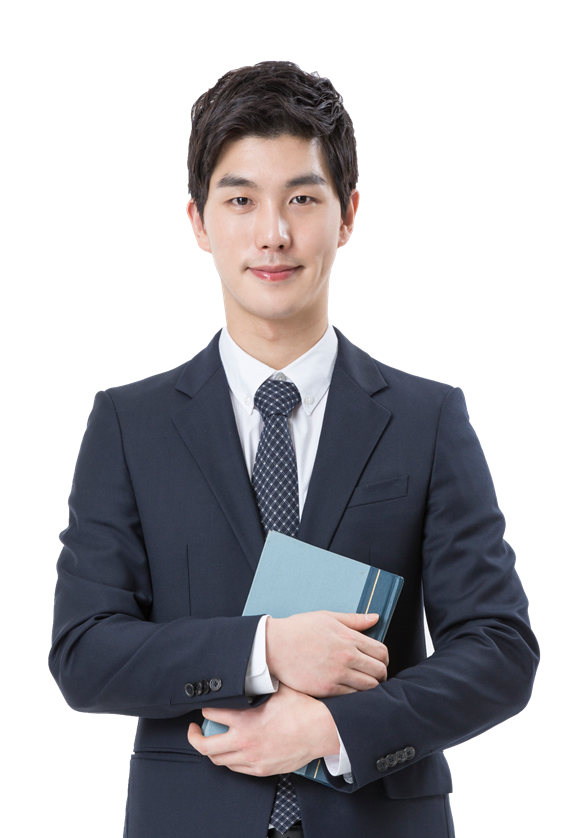 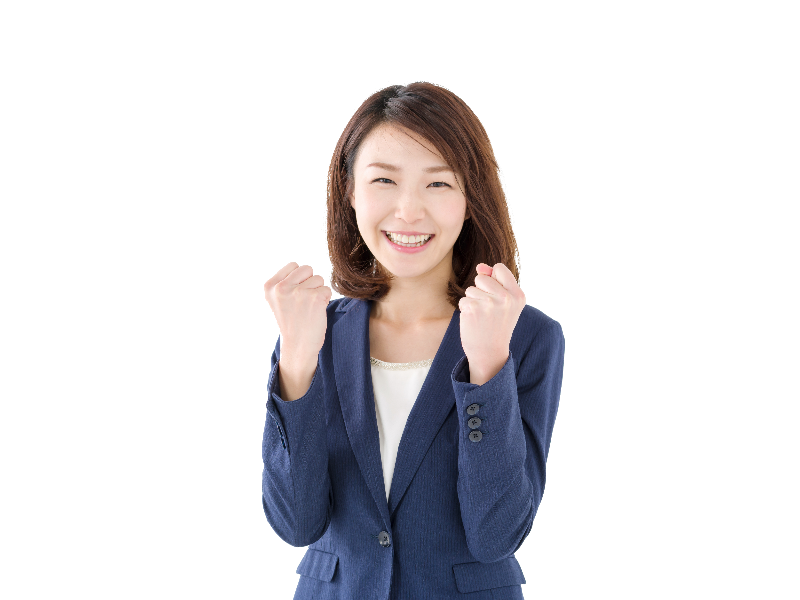 姓名：XXX
姓名：XXX
01
02
职位：XXX
职位：XXX
主要负责工作：此处填
写团队成员工作内容
主要负责工作：此处填
写团队成员工作内容
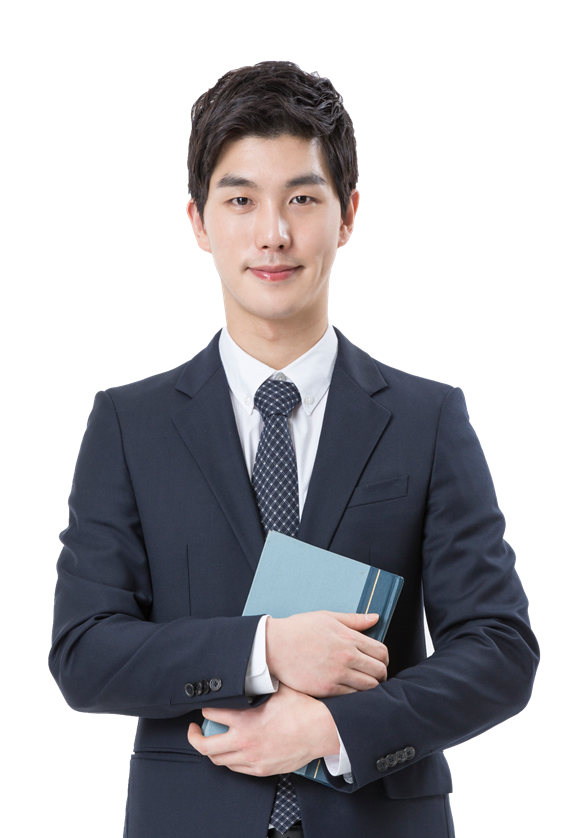 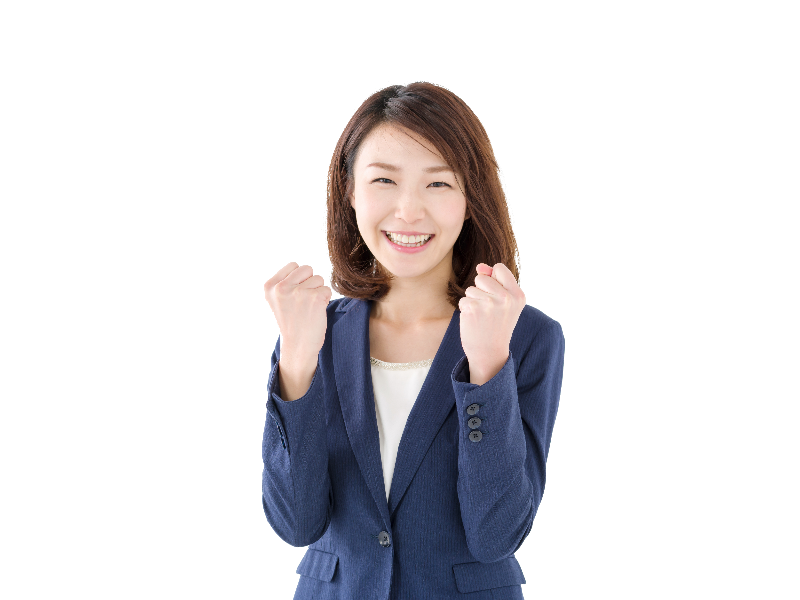 姓名：XXX
姓名：XXX
04
03
职位：XXX
职位：XXX
主要负责工作：此处填
写团队成员工作内容
主要负责工作：此处填
写团队成员工作内容
第一季度工作回顾
第一季度
第二季度
此处输入对应四段内容文本，此处输入对应四段内容文本，此处输入对应四段内容文本
此处输入对应四段内容文本，此处输入对应四段内容文本，此处输入对应四段内容文本
01
02
第三季度
第四季度
此处输入对应四段内容文本，此处输入对应四段内容文本，此处输入对应四段内容文本
此处输入对应四段内容文本，此处输入对应四段内容文本，此处输入对应四段内容文本
03
04
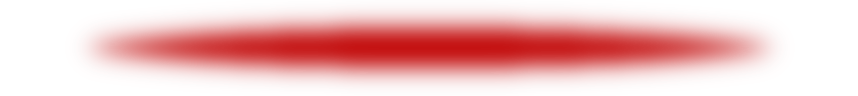 第二季度工作回顾
XXX项目工作回顾
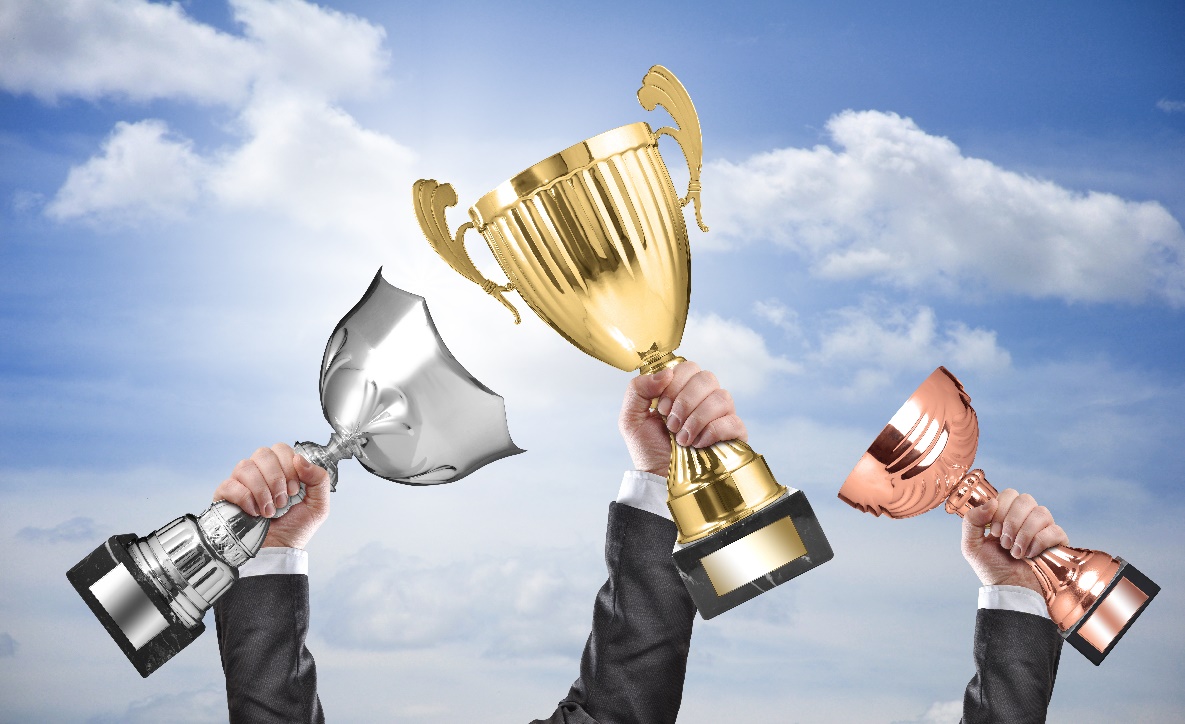 配图用和内容相关图片，此处知识点为通过XXX工作案例，取得3点（1点或者两点调整好底部内居中对齐即可）；配图用和内容相关图片，此处知识点为通过XXX工作案例，取得3点（1点或者两点调整好底部内居中对齐即可
工作成效（标题）
工作成效（标题）
工作成效（标题）
此处输入工作项目亮点，注意文字的精简
此处输入工作项目亮点，注意文字的精简
此处输入工作项目亮点，注意文字的精简
第三季度工作回顾
完成销售任务目标
XXXXX万元
部门创造销售利润
XXXXX万元
与我们合作的单位
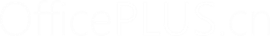 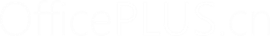 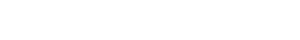 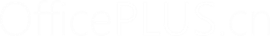 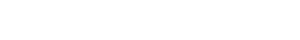 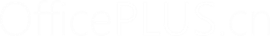 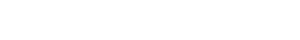 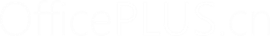 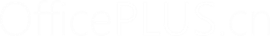 02
第四季度工作回顾
通过与稿定公司和轻站公司合作
01
PPT设计定制项目
PPT设计定制项目
项目营收
此处输入具体合作的相关事宜此处输入具体合作的相关事宜
此处输入具体合作的相关事宜
此处输入具体合作的相关事宜
此处输入具体合作的相关事宜此处输入具体合作的相关事宜
此处输入具体合作的相关事宜
此处输入具体合作的相关事宜
XXX万元
创造利润
XXX万元
对接外部商务成功案例
2
成绩与缺点
工作项目历程
项目1
项目3
项目5
此处输入工作项目内容，注意文字的精简和项目的时间发展顺序
此处输入工作项目内容，注意文字的精简和项目的时间发展顺序
此处输入工作项目内容，注意文字的精简和项目的时间发展顺序
项目4
项目2
此处输入工作项目内容，注意文字的精简和项目的时间发展顺序
此处输入工作项目内容，注意文字的精简和项目的时间发展顺序
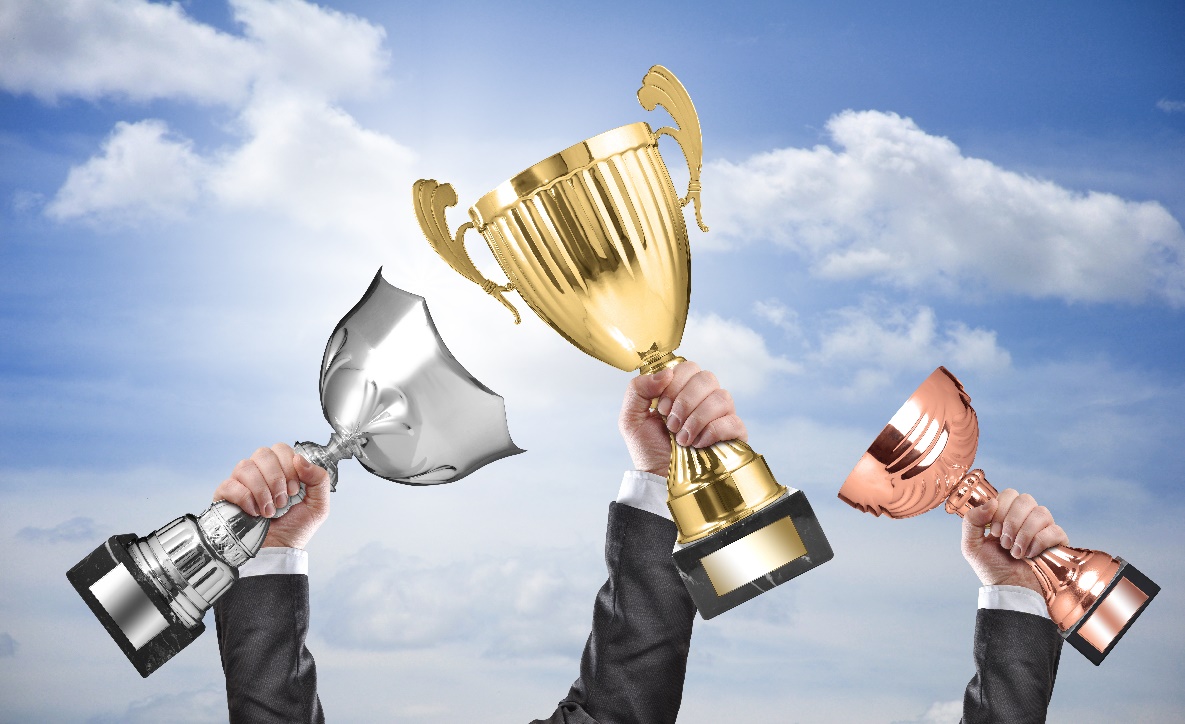 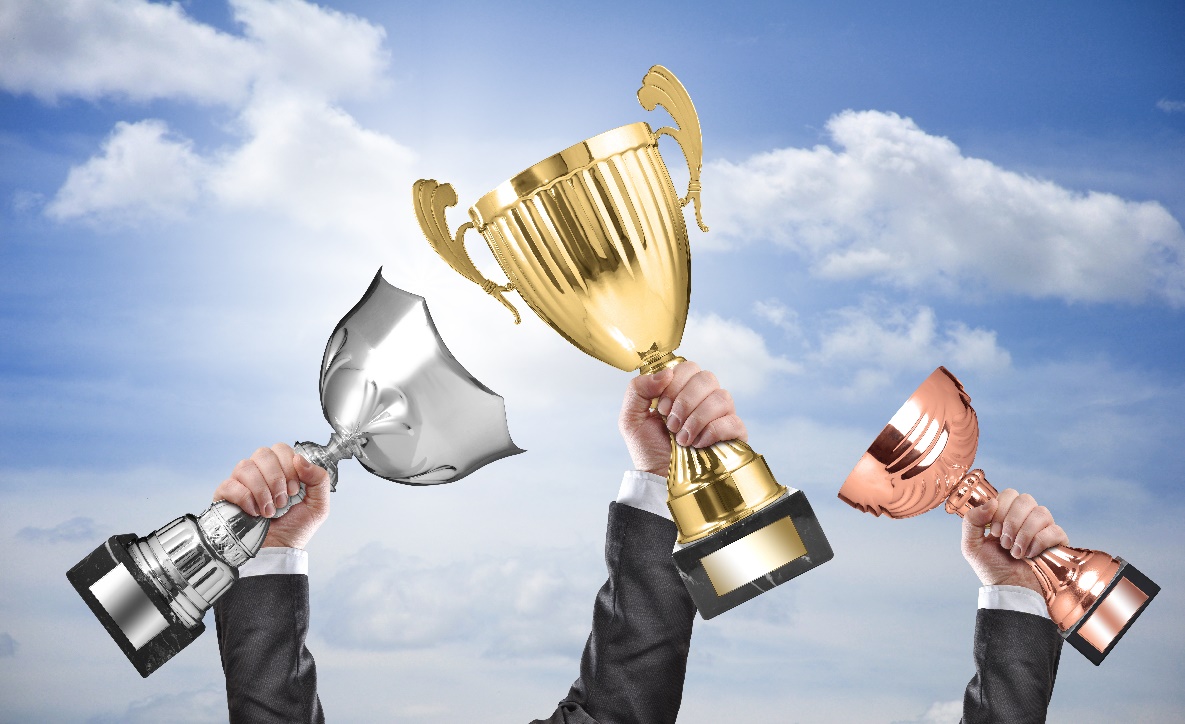 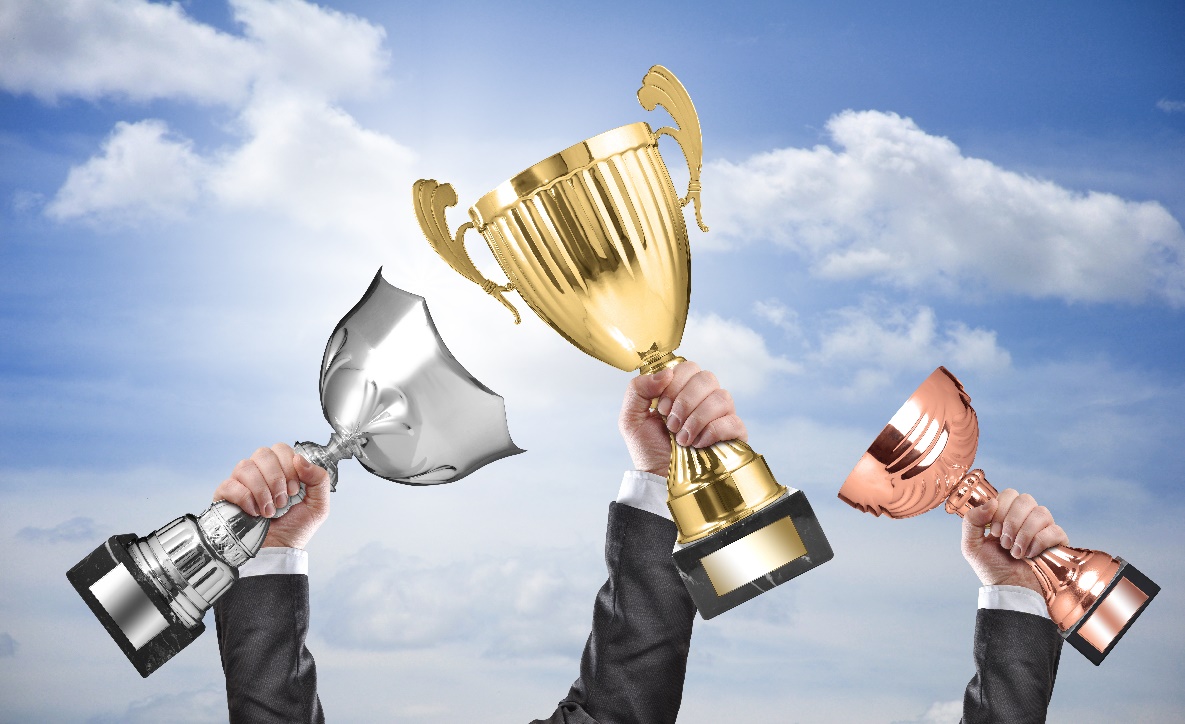 工作项目展示
图片项目（标题）
图片项目（标题）
图片项目（标题）
此处是三段图文展示对应的图文匹配对应内容即可，此处是三段图文展示对应的图文匹配对应内容即可，此处
此处是三段图文展示对应的图文匹配对应内容即可，此处是三段图文展示对应的图文匹配对应内容即可，此处
此处是三段图文展示对应的图文匹配对应内容即可，此处是三段图文展示对应的图文匹配对应内容即可，此处
工作项目盈利情况
名称
类型1
类型1
类型1
对应图表数值强调1（名称）
XXX
XXX
XXX
(数值）
(数值）
(数值）
名称1
名称2
对应图表数值强调2（名称）
名称3
名称4
对应图表数值强调3（名称）
名称5
成绩与缺点
通过对xxx项目的参与，分析得到该项目的优缺点点，在以后的项目计划中会把项目缺点规划的风控范围之内
项目缺点
项目优点
1
此处输入工作项目优点，注意文字的精简和项目带来的好处
此处输入工作项目缺点，注意文字的精简和项目带来的好处
1
2
此处输入工作项目优点，注意文字的精简和项目带来的好处
此处输入工作项目缺点，注意文字的精简和项目带来的好处
2
3
此处输入工作项目优点，注意文字的精简和项目带来的好处
此处输入工作项目缺点，注意文字的精简和项目带来的好处
3
4
此处输入工作项目优点，注意文字的精简和项目带来的好处
此处输入工作项目缺点，注意文字的精简和项目带来的好处
4
3
经验与教训
项目流程安排
01
02
03
此处输入项目工作流程开始部分
此处输入项目工作流程第二部分
此处输入项目工作流程第三部分
06
05
04
此处输入项目工作流程第六部分
此处输入项目工作流程第五部分
此处输入项目工作流程第四部分
07
08
09
此处输入项目工作流程第七部分
此处输入项目工作流程第八部分
此处输入项目工作流程第九部分
项目工作介绍
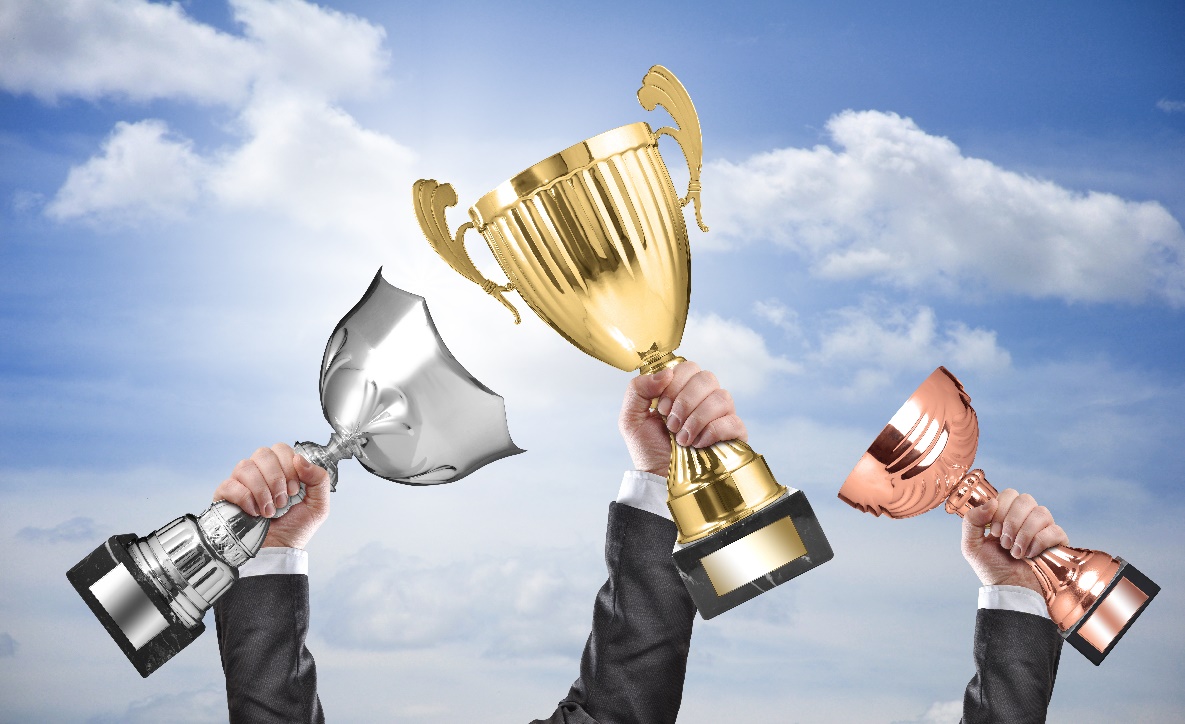 XXX项目实施工作回顾
此处是图文排版内容，可以插入多张图片放在主展示图片后面，以此来表示活动场景丰富，内容结合图片展示即可，记住要把突出的部分进行字体加粗放大到20号字此处是图文排版内容，可以插入多张图片放在主展示图片后面，以此来表示活动场景丰富，内容结合图片展示即可，记住要把突出的部分进行字体加粗放大到20号字
项目营收占比情况
此处是输入销售占比的主要构成，以及影响第一季度销售占比的主要原因
40%
此处是输入销售占比的主要构成，以及影响第二季度销售占比的主要原因
30%
此处是输入销售占比的主要构成，以及影响第三季度销售占比的主要原因
15%
此处是输入销售占比的主要构成，以及影响第四季度销售占比的主要原因
15%
项目工作经验
此处输入工作项目介绍，注意文字的精简内容点可以自行删减但是要确保内容点之间的空隙小于两边
01
02
03
04
05
此处输入工作项目的经验，注意文字的精简内容点可以自行删减但是要确保内容点之间的空隙小于两边
此处输入工作项目的经验，注意文字的精简内容点可以自行删减但是要确保内容点之间的空隙小于两边
此处输入工作项目的经验，注意文字的精简内容点可以自行删减但是要确保内容点之间的空隙小于两边
此处输入工作项目的经验，注意文字的精简内容点可以自行删减但是要确保内容点之间的空隙小于两边
此处输入工作项目的经验，注意文字的精简内容点可以自行删减但是要确保内容点之间的空隙小于两边
项目团队构成
项目组长
项目副组长
项目副组长
部门名称
部门名称
部门名称
部门名称
部门名称或者成员
部门名称或者成员
部门名称或者成员
部门名称或者成员
部门名称或者成员
部门名称或者成员
部门名称或者成员
部门名称或者成员
部门名称或者成员
部门名称或者成员
部门名称或者成员
部门名称或者成员
项目营收情况
B产品销售
XXX元
A产品销售
XXX元
C产品销售
XXX元
此处可以输入项目销售相关工作内容与经验，此处可以输入项目销售相关工作内容与经验此处可以输入项目销售相关工作内容与经验此处可以输入项目销售相关工作内容与经验此处可以输入项目销售相关工作内容与经验
项目经验与教训
01
02
03
04
01
02
03
04
此处可以输入项目经验内容
此处可以输入项目经验内容
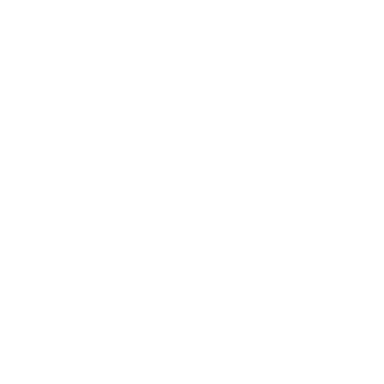 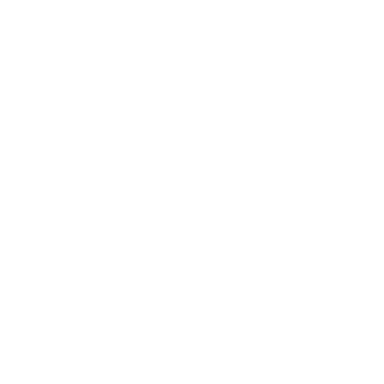 此处可以输入项目经验内容
此处可以输入项目经验内容
教训
经验
此处可以输入项目经验内容
此处可以输入项目经验内容
此处可以输入项目经验内容
此处可以输入项目经验内容
4
未来计划
工作管理上
工作规划
团队管理
达成销售目标
XXXXXXX元
此处输入团队管理的内容此处输入团队管理的内容
此处输入团队管理的内容此处输入团队管理的内容
此处输入团队管理的内容此处输入团队管理的内容
此处输入工作规划的内容此处输入工作规划的内容
此处输入工作规划的内容此处输入工作规划的内容
此处输入工作规划的内容此处输入工作规划的内容
创造盈利收入
XXXXXXX元
工作分工上
50%
30%
20%
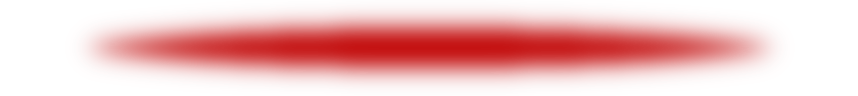 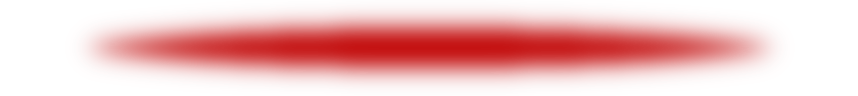 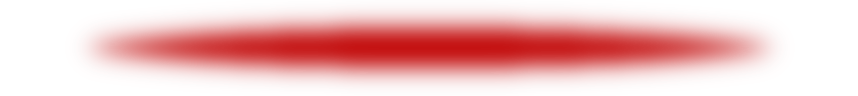 A项目投入时间
B项目投入时间
C项目投入时间
此处输入工作规划的内容此处输入工作规划的内容
此处输入工作规划的内容此处输入工作规划的内容
此处输入工作规划的内容此处输入工作规划的内容
此处输入工作规划的内容此处输入工作规划的内容
此处输入工作规划的内容此处输入工作规划的内容
此处输入工作规划的内容此处输入工作规划的内容
未来工作学习上
团队管理制度
销售营销技巧
现代企业管理
此处输入学习团队管理的相关内容，记得把学习团队管理的知识和工作想结合起来进行工作汇报；此处输入学习团队管理的相关内容，记得把学习团队管理的知识和工作想结合起来进行工作汇报
此处输入学习销售营销的相关内容，记得把学习销售营销的知识和工作想结合起来进行工作汇报；此处输入学习销售营销的相关内容，记得把学习销售营销的知识和工作想结合起来进行工作汇报
此处输入学习现代企业的相关内容，记得把学习现代企业的知识和工作想结合起来进行工作汇报；此处输入学习现代企业的相关内容，记得把学习现代企业的知识和工作想结合起来进行工作汇报
未来思想学习上
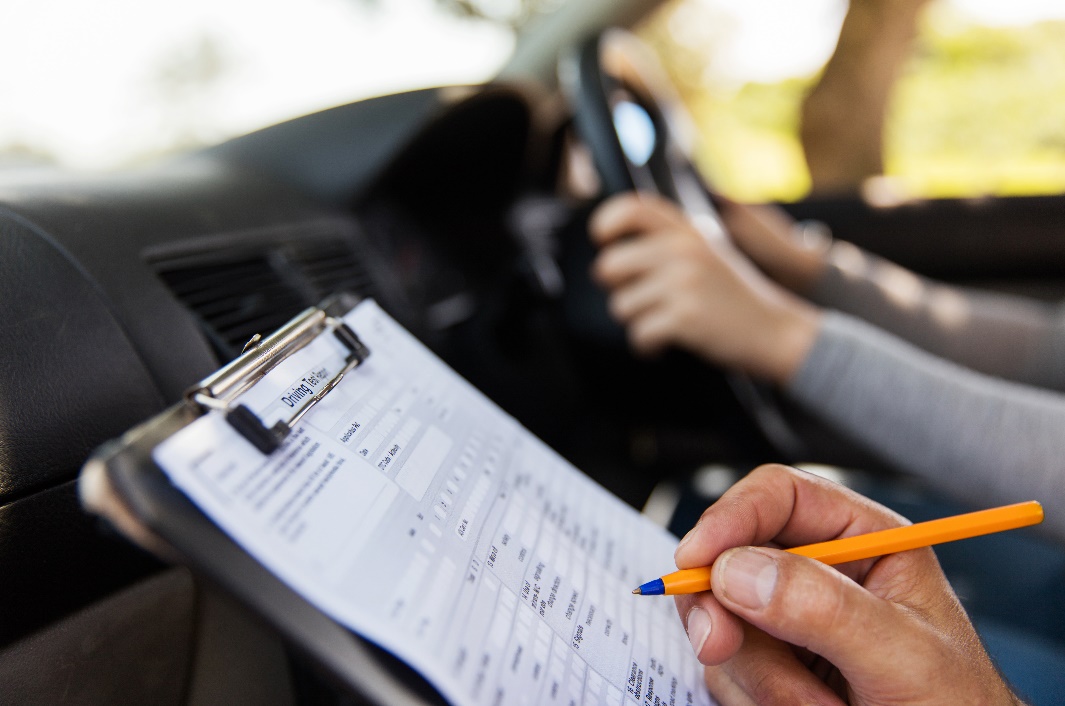 学习对应其专业知识点
此处是两部分图文展示页，左图添加专业知识相关的内容；此处是两部分图文展示页，左图添加与左图添加专业知识相关的内容
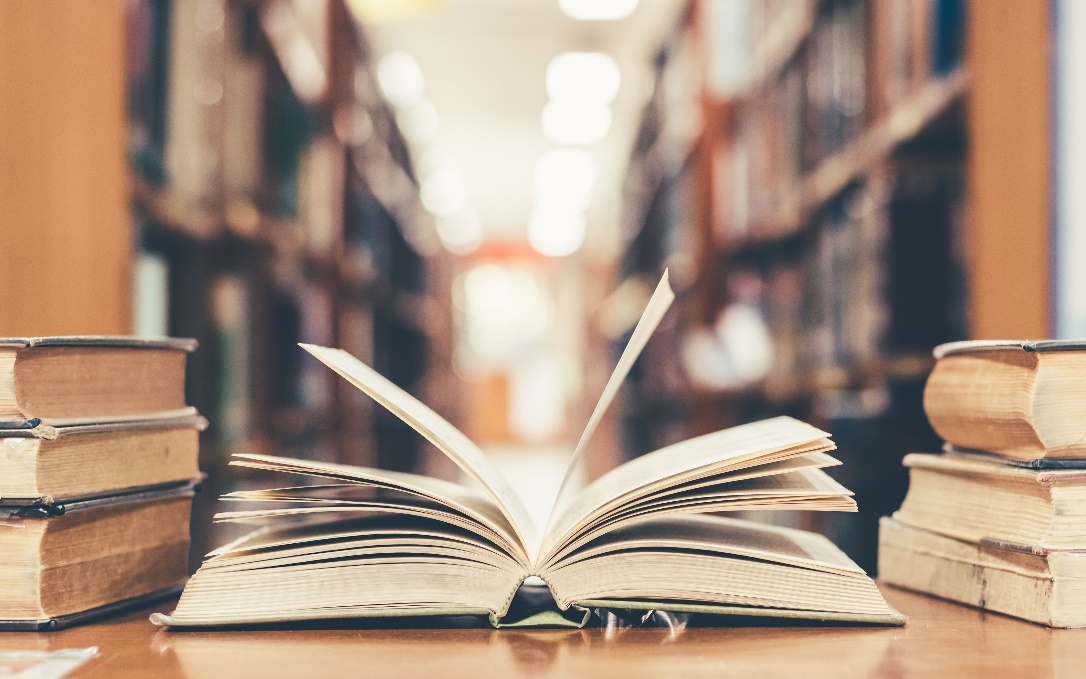 学习对应其专业知识点
此处是两部分图文展示页，左图添加专业知识相关的内容；此处是两部分图文展示页，左图添加与左图添加专业知识相关的内容
未来团队管理上
此处输入团队管理的总目标，以及如何规划达成此处输入团队管理的总目标，以及如何规划达成此处输入团队管理的总目标，以及如何规划达成此处输入团队管理的总目标，以及如何规划达成
人员培训
01
此处输入人员培训的内容，此处输入人员培训内容此处输入人员培训相关内容
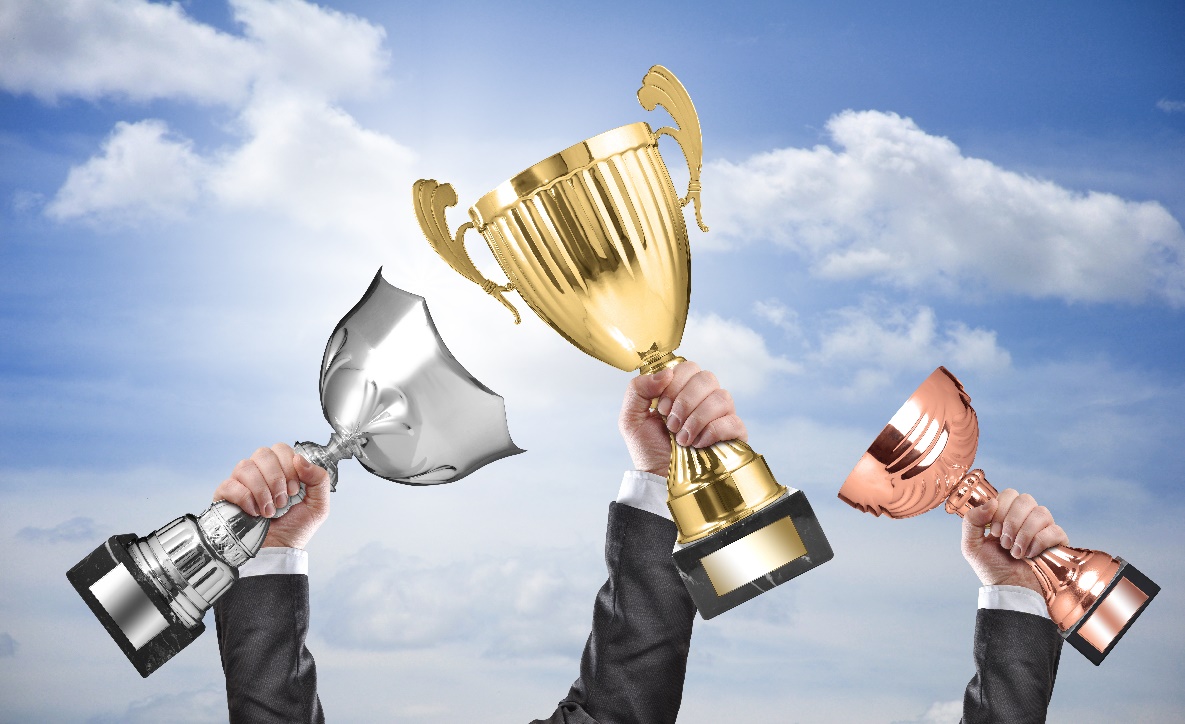 梯队培养
02
此处输入梯队培养的内容，此处梯队培养的内容，此处输入梯队培养相关内容
工作规划
03
此处输入工作规划的内容，此处输入工作规划的内容，此处输入工作规划内容
未来寄语
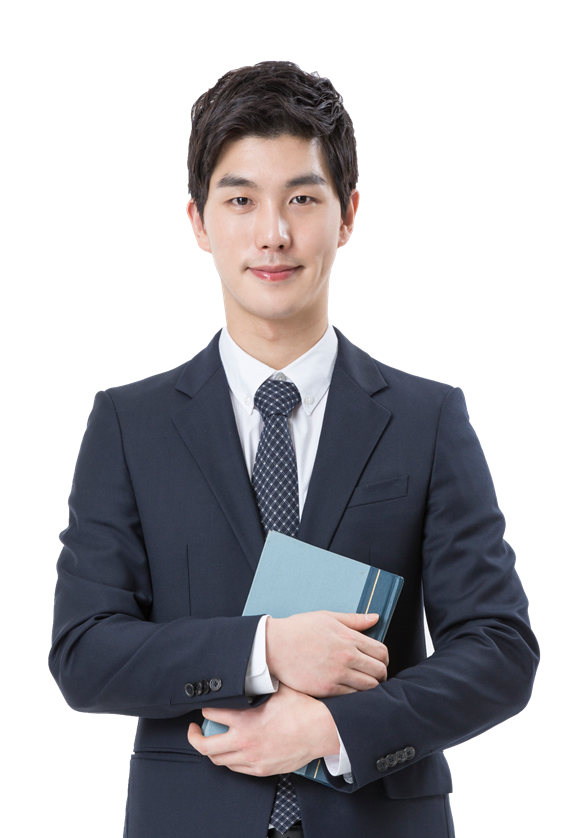 高峰
只对攀登它而不是仰望它的人来说才有真正意义
明年计划项目
此处输入A项目名称对应内容文本,此处输入A项目名称对应内容文本,此处输入A项目名称对应内容文本,
此处输入B项目名称对应内容文本,此处输入B项目名称对应内容文本,此处输入B项目名称对应内容文本,
01
02
03
04
D项目名称
A项目名称
B项目名称
B项目名称
此处输入C项目名称对应内容文本,此处输入C项目名称对应内容文本,此处输入C项目名称对应内容文本,
此处输入C项目名称对应内容文本,此处输入C项目名称对应内容文本,此处输入C项目名称对应内容文本,
明年工作安排
团队培训
项目实施
此处输入工作要点
此处输入工作要点
此处输入工作要点
此处输入工作要点
此处输入工作要点
此处输入工作要点
03
01
05
市场开拓
客户拜访
项目计划
02
04
此处输入工作要点
此处输入工作要点
此处输入工作要点
此处输入工作要点
此处输入工作要点
此处输入工作要点
此处输入工作要点
此处输入工作要点
此处输入工作要点
明年收益计划
01
02
03
广告收益计划
线下门店收益计划
线上商城收益计划
此处输入项目相关工作内容
此处输入项目相关工作内容
此处输入项目相关工作内容
此处输入项目相关工作内容
此处输入项目相关工作内容
此处输入项目相关工作内容
此处输入项目相关工作内容
此处输入项目相关工作内容
此处输入项目相关工作内容
此处输入项目相关工作内容
此处输入项目相关工作内容
此处输入项目相关工作内容
此处输入项目相关工作内容
此处输入项目相关工作内容
此处输入项目相关工作内容
预计收益：XXX万元
预计收益：XXX万元
预计收益：XXX万元
部门建设规划
部门建设打造计划
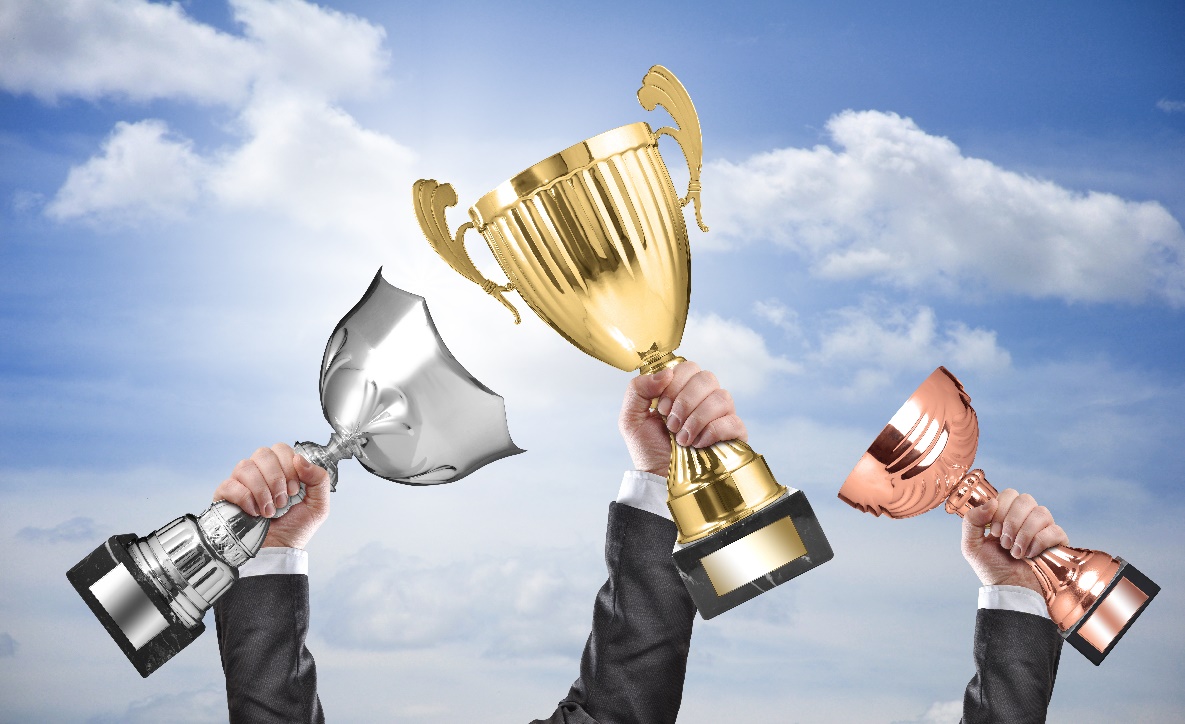 高效型
此处输入部门建设打造计划的相关知识点；此处输入部门建设打造计划的相关知识点；此处输入部门建设打造计划的相关知识点；此处输入部门建设打造计划的相关知识点；此处输入部门建设打造计划的相关知识点；此处输入部门建设打造计划的相关知识点
团结型
创新型
积极型
明年规划项目
A品牌项目
B品牌项目
此处输入对应六段内容文本此处输入对应六段内容文本
此处输入对应六段内容文本此处输入对应六段内容文本
6
C品牌项目
D品牌项目
大项目
此处输入对应六段内容文本此处输入对应六段内容文本
此处输入对应六段内容文本此处输入对应六段内容文本
E品牌项目
F品牌项目
此处输入对应六段内容文本此处输入对应六段内容文本
此处输入对应六段内容文本此处输入对应六段内容文本
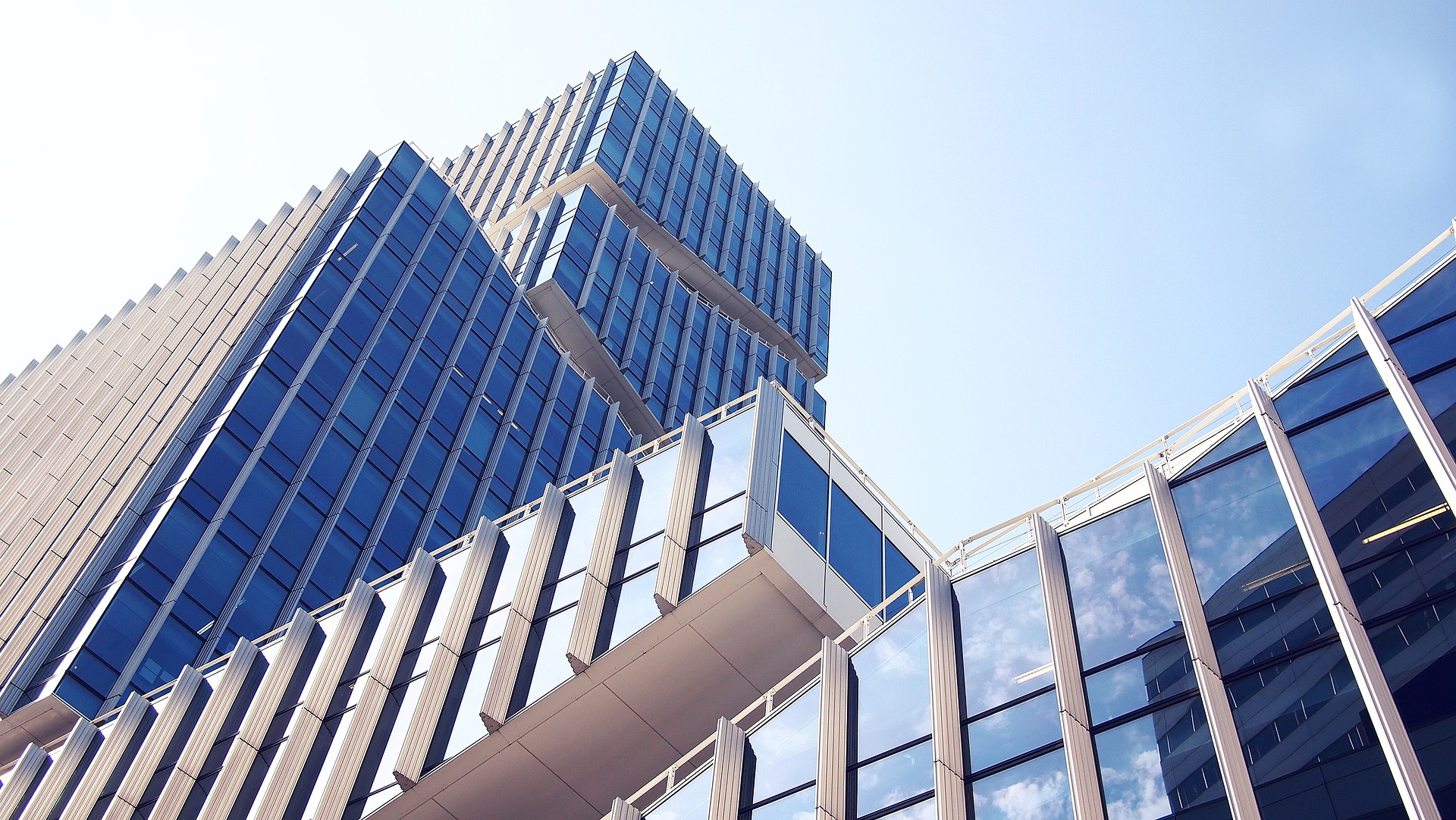 THANKS
OfficePLUS.cn
中文 阿里巴巴普惠体B
英文 阿里巴巴普惠体R

1.25
标题 32
正文 16

https://uxms.gaoding.com/

本网站网络传播权保护所提供的任何信息内容（包括但不限于 PPT 模板、Word 文档、Excel 图表、图片素材等）均受《中华人民共和国著作权法》、《信息条例》及其他适用的法律法规的保护，未经权利人书面明确授权，信息内容的任何部分(包括图片或图表)不得被全部或部分的复制、传播、销售，否则将承担法律责任。

云云云
标注
字体使用


行距



素材

声明




作者